Senedd Ieuenctid Cymru
Enw
Mae’n dechrau gyda ti!
MAE SENEDD IEUENCTID CYMRU YN RHOI PŴER YN NWYLO POBL IFANC FEL TI.
Rydym ni’n edrych ar faterion sy’n bwysig i ti, gan weithio gyda’r Senedd i sicrhau bod y rhai sydd â’r pŵer i wneud newid yn clywed dy lais di.
Tri pheth allweddol i mi
Issue 1
Issue 2
Issue 3
COFRESTRA I BLEIDLEISIO!
MAE DY LAIS YN BWERUS!
Mae Senedd Ieuenctid Cymru wedi bod yn rhoi mwy o sylw i leisiau pobl ifanc ledled Cymru, yn mynd i’r afael â’r materion sy’n wirioneddol bwysig i ti!
Nawr ti sy’n cael penderfynu pwy sy’n dy gynrychioli di yn Senedd Ieuenctid Cymru. 
Ymweld:  SENEDDIEUENCTID.CYMRU/COFRESTRU-I-BLEIDLEISIO
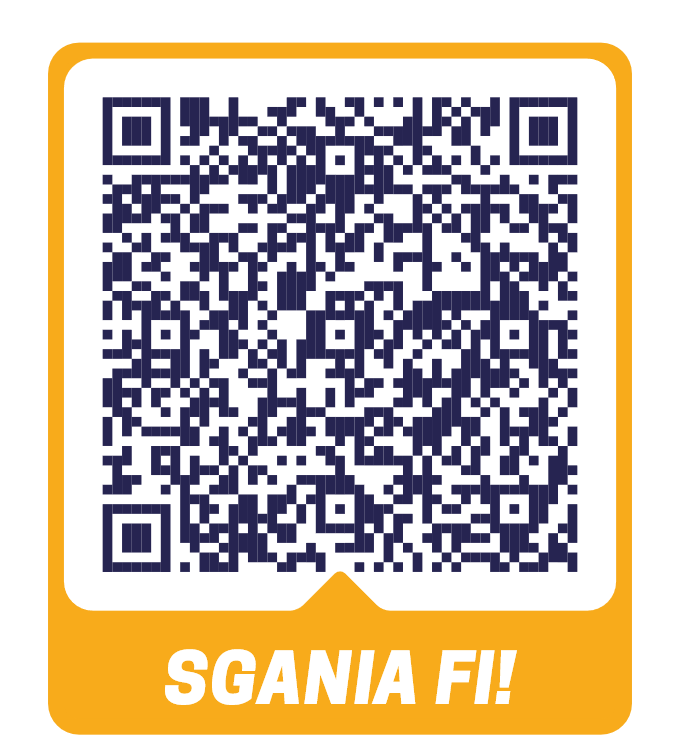